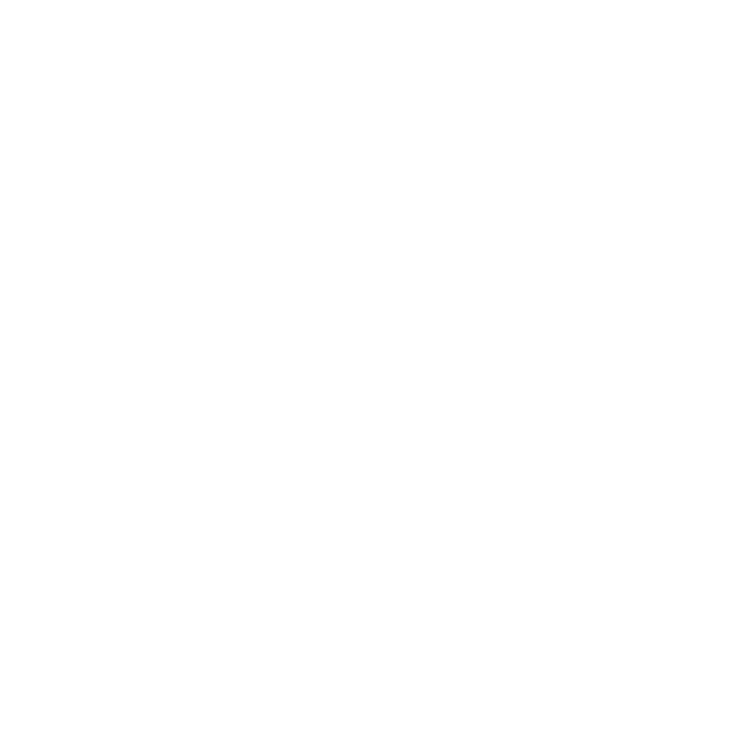 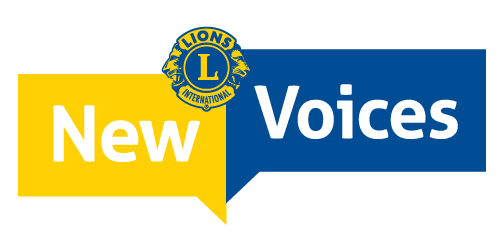 Dare Voce ad ogni Lions e Leo
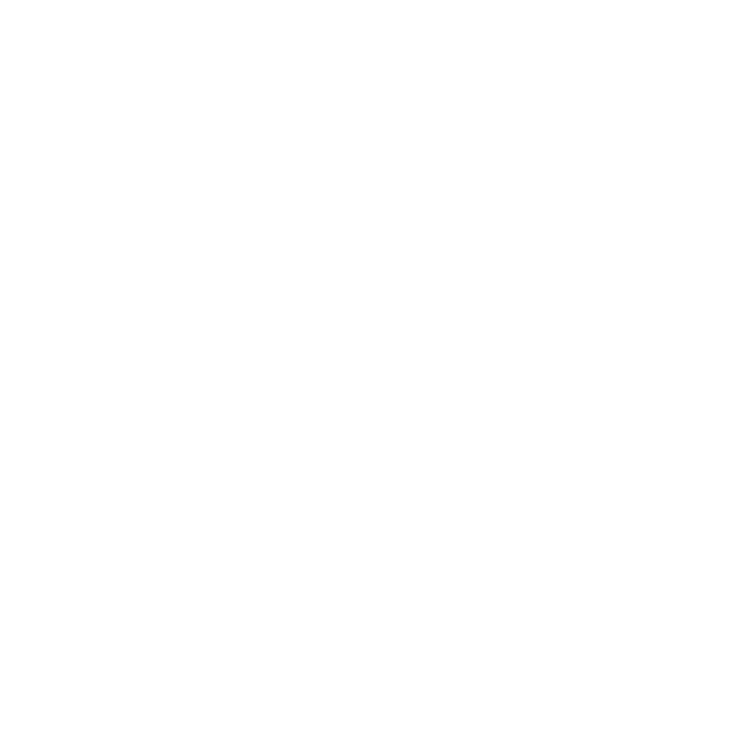 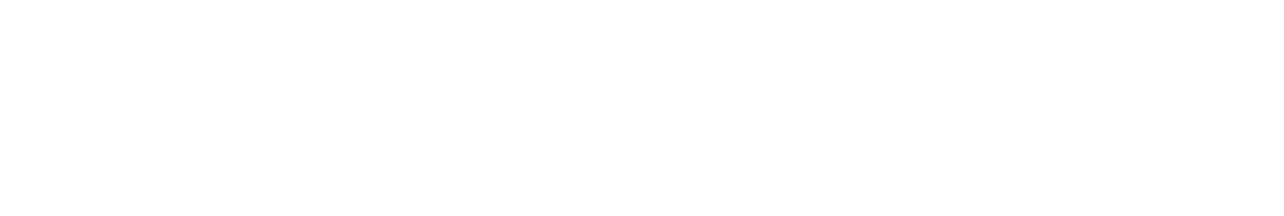 1
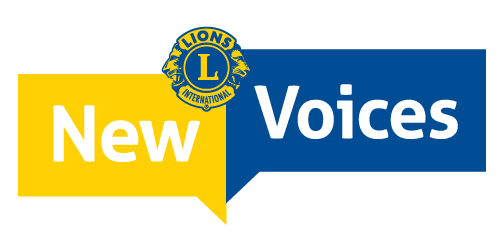 Essere soci Lions rende più forti
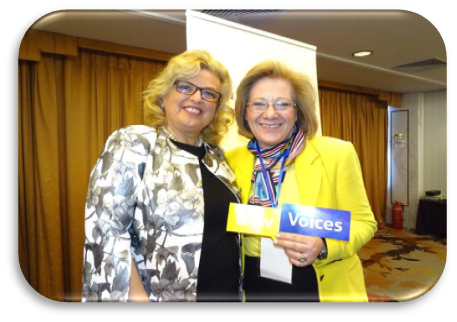 L’Iniziativa Nuove Voci promuove la parità di genere e la diversità, e mira ad aumentare il numero di donne, giovani adulti e segmenti demografici sottorappresentati all'interno della nostra associazione.
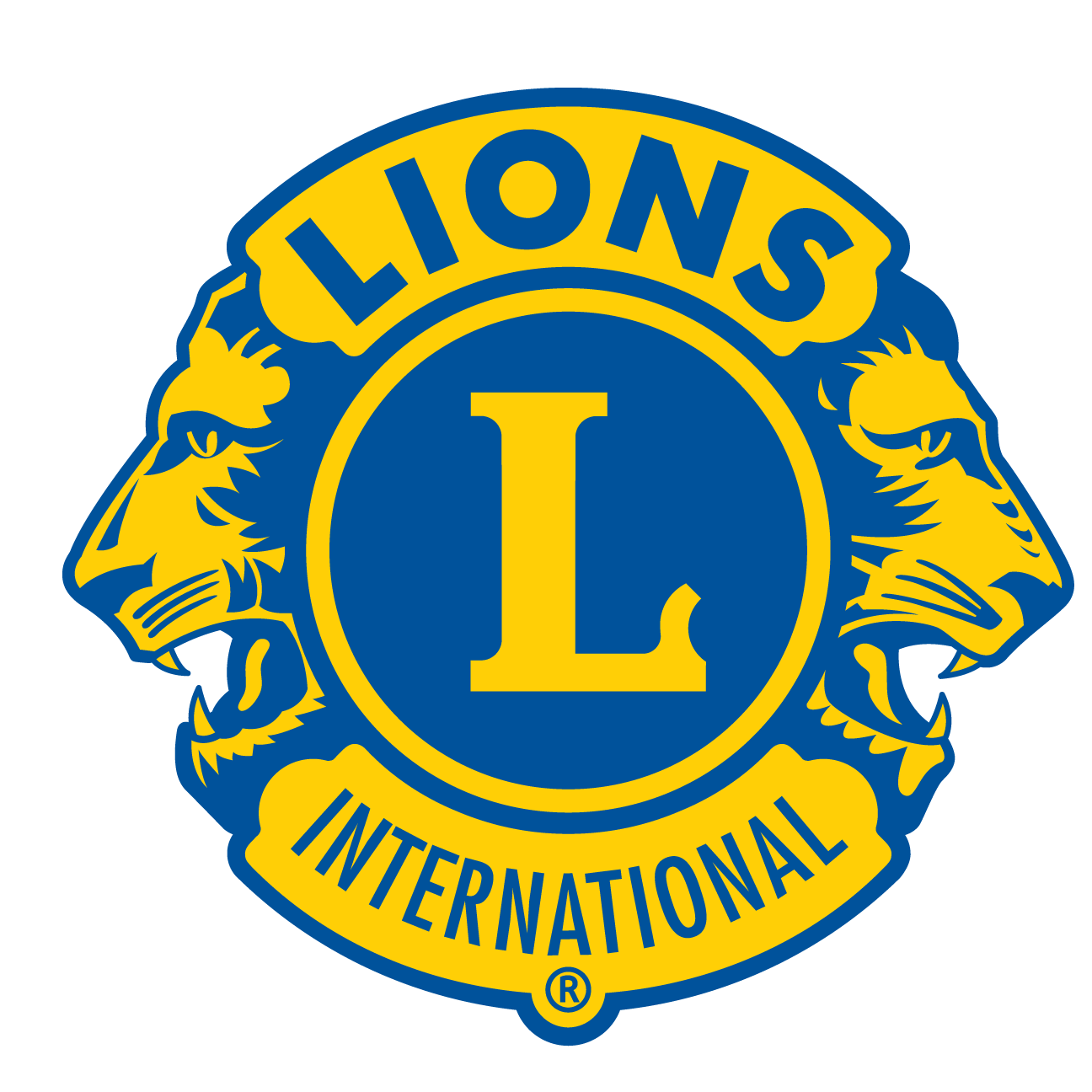 2
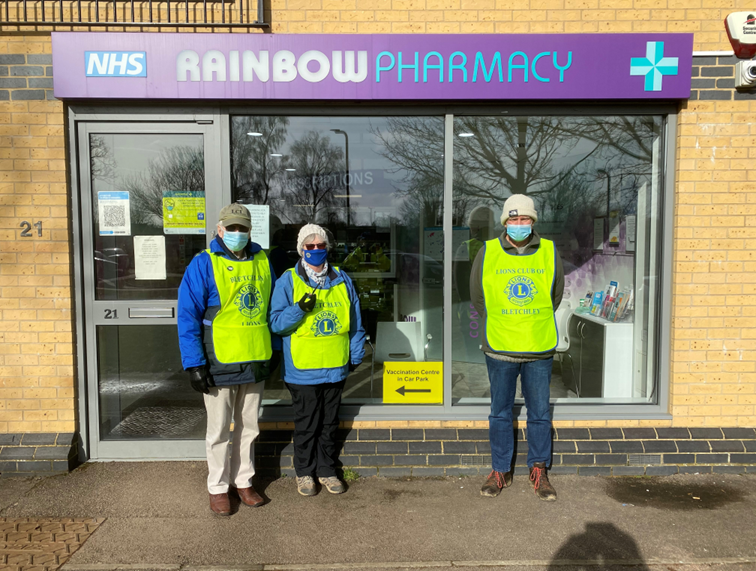 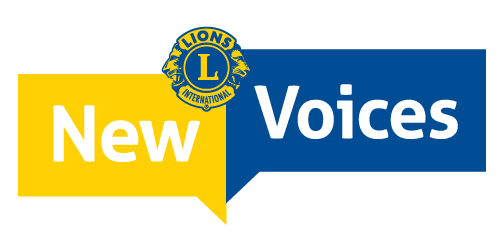 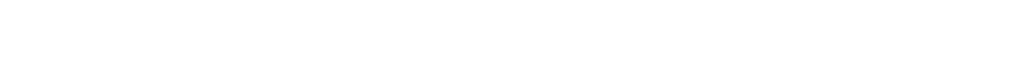 Le Nuove Voci
ci aiutano a crescere

Nuove Voci è un’iniziativa a livello di base con l'obiettivo di condividere storie a livello locale per ispirare gli altri e promuovere l'organizzazione e i suoi sforzi presso i non-Lions nelle nostre comunità.

Grazie a una maggiore ispirazione i Lions si dedicheranno ancora di più al servizio, recluteranno sempre più nuovi soci, diventeranno leader migliori e diffonderanno il messaggio di Lions International.
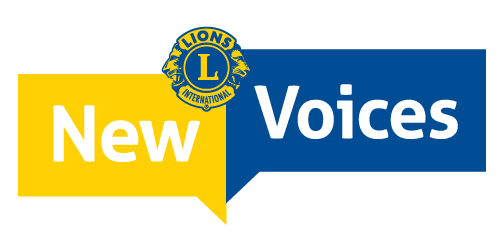 Nuove Voci è una piattaforma
Per condividere nuove idee e apprendere gli uni dagli altri. L'iniziativa mira a incoraggiare i club a essere dinamici e innovativi provando qualcosa di nuovo, e a dare a tutti l'opportunità di crescere personalmente e professionalmente.   

Per il riconoscimento del duro lavoro dei Lions e dei Leo che si distinguono nelle aree di marketing, membership, leadership o service.

Per l'inclusività e l'ascolto delle voci dei segmenti demografici sottorappresentati. 

Per l'abbattimento delle barriere e l'incoraggiamento dei Lions e dei Leo ad assumere ruoli di leadership.
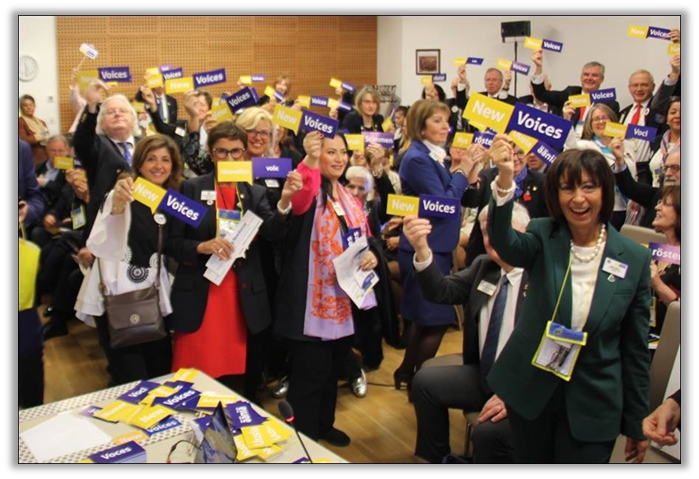 Le Nuove Voci sono soci Lions e Leo che dimostrano un’eccezionale influenza in una di queste quattro aree:
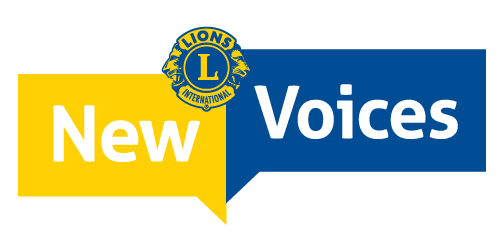 CHI SONO LE
NUOVE VOCI?
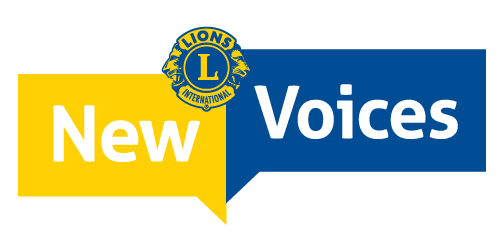 CHI PUÒ ENTRARE A FAR PARTE DELLE NUOVE VOCI?
Lions e Leo che eccellono per diversità e innovazione provenienti dai distretti di tutto il mondo che, grazie ai Lions, possono fare la differenza!
Chi ha una storia o un'esperienza ispiratrice da condividere
Chi ha un'idea nuova o innovativa da condividere
Chi non ha mai avuto l'opportunità di fare da guida  
Chi crede nella nostra missione e desidera coinvolgere gli altri
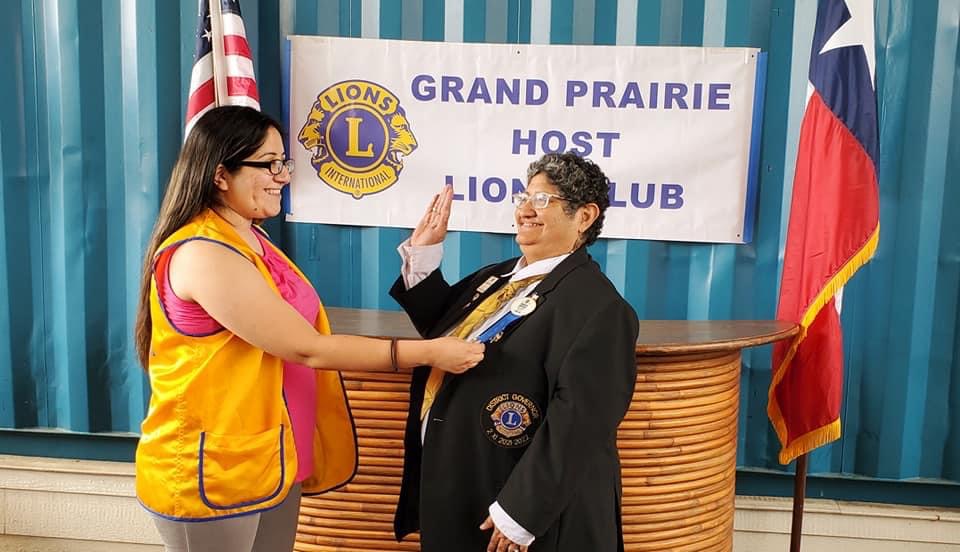 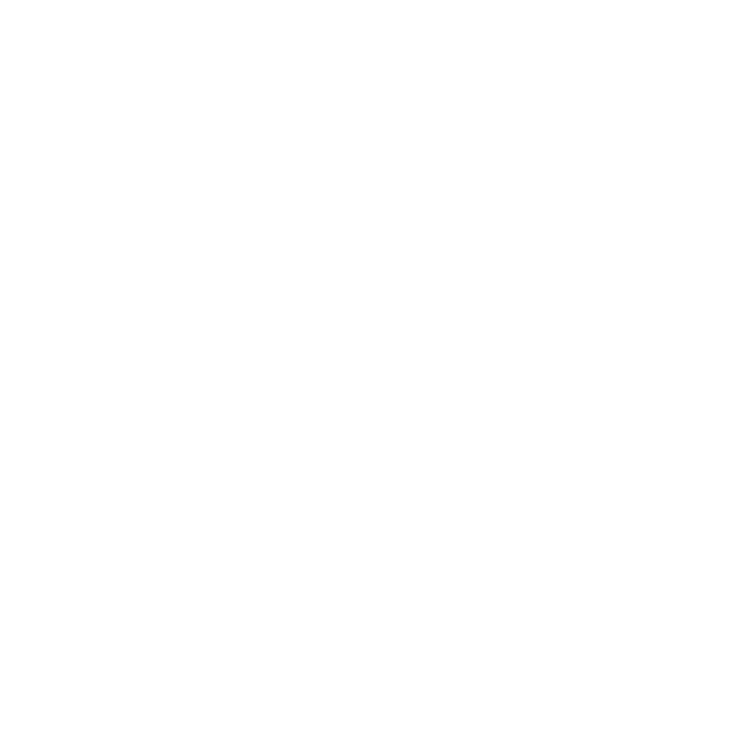 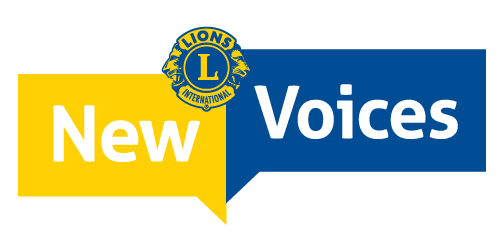 Struttura e supporto
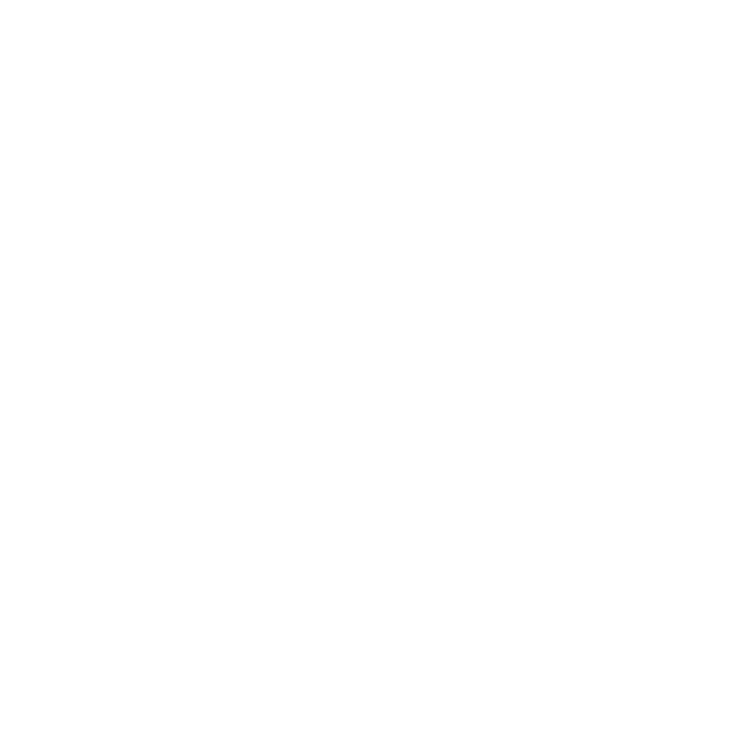 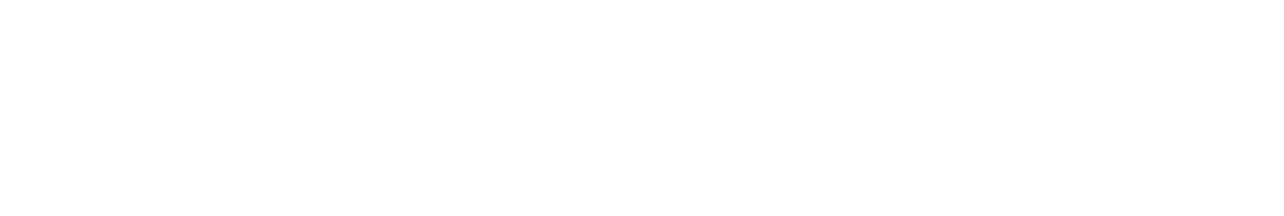 7
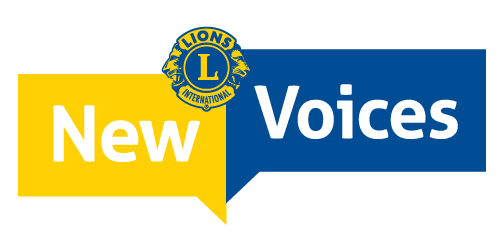 Il ruolo dei distretti
Governatore Distrettuale
Individuare quattro Nuove Voci a livello locale: considerare la diversità e i Lions/i Leo che eccellono in ciascuna delle quattro aree

Consegnare i certificati Nuove Voci

Presentare le Nuove Voci locali agli eventi distrettuali e nelle comunicazioni

Inviare le storie delle Nuove Voci a LCI attraverso il modulo di raccolta delle storie delle Nuove Voci
Pubblicizzare le Nuove Voci sui siti web e sui social media del distretto a livello locale o nelle newsletter di club e distretto. Condividere le loro storie alle riunioni di zona, circoscrizione, distretto e club, nell’ambito di progetti di servizio e agli eventi di raccolta fondi.
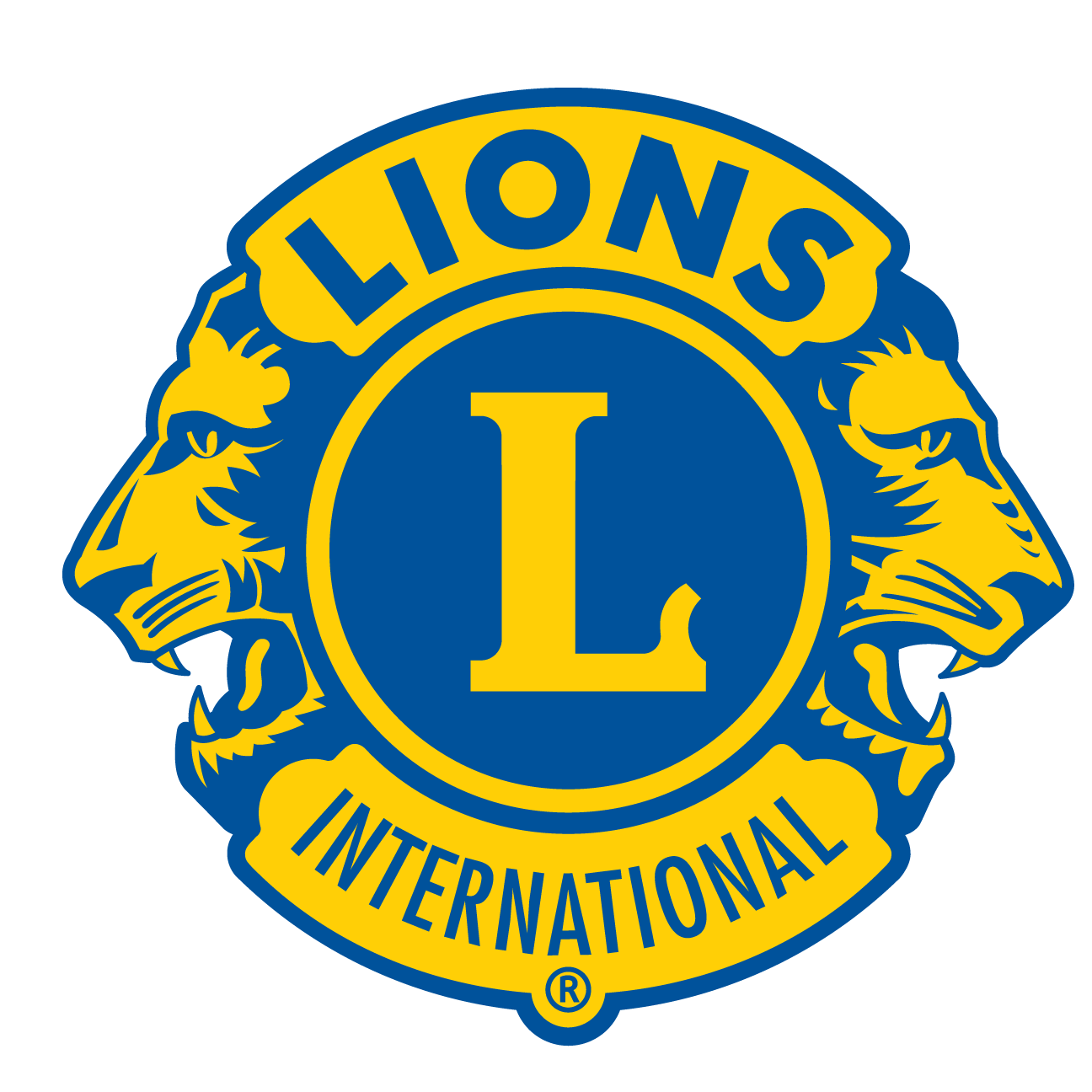 8
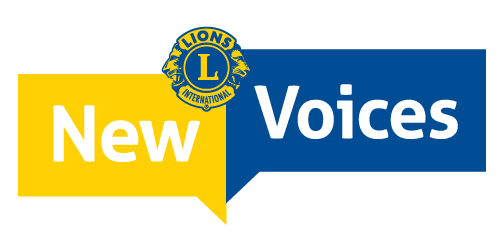 Il percorso delle Nuove Voci
Ogni Governatore distrettuale è incoraggiato a nominare quattro Lions/Leo durante il suo mandato.
I governatori distrettuali consegnano i certificati alle 
Nuove Voci del loro distretto
Il distretto promuove le Nuove Voci 
e offre loro l'opportunità di condividere le proprie storie
Le Nuove Voci si esprimono e incoraggiano gli altri Lions e Leo a prendere l'iniziativa e ad essere innovativi
I governatori distrettuali inviano i moduli per la raccolta delle storie per l’iniziativa Nuove Voci a LCI per una possibile condivisione a livello internazionale
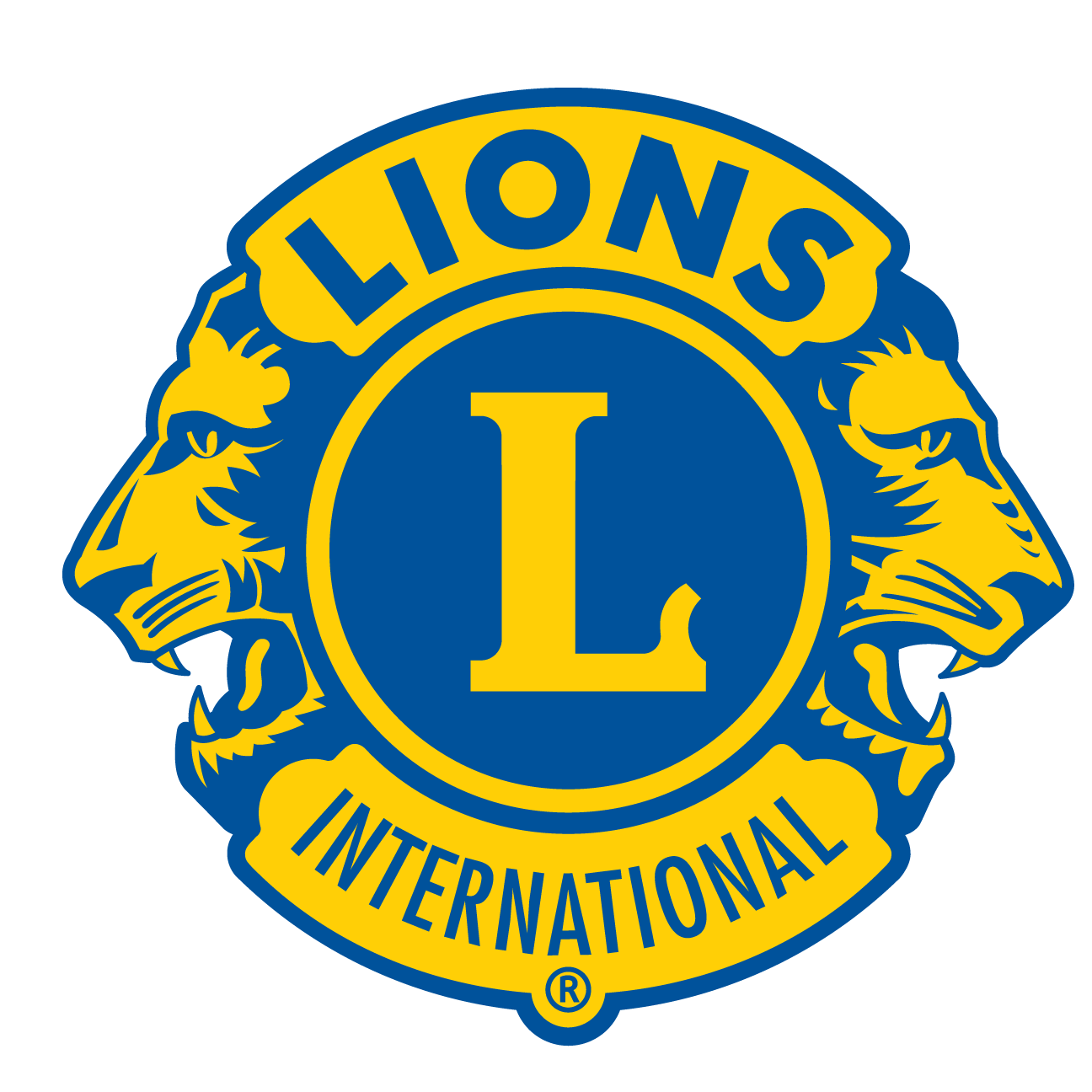 9
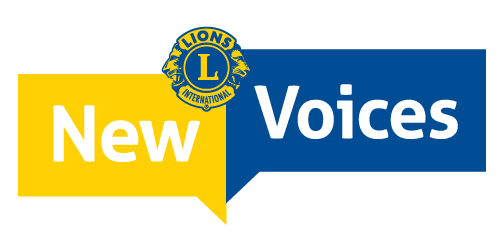 Il ruolo delle NUOVE VOCI
I candidati Nuove Voci
Raccontano le loro storie e trovano modi per diffondere i loro messaggi
Accettano incarichi come relatori e fungono da modelli di riferimento 


Collaborano con i club e i distretti per promuovere un’associazione più forte e inclusiva 
Incoraggiano e guidano altri ad assumere ruoli di leadership
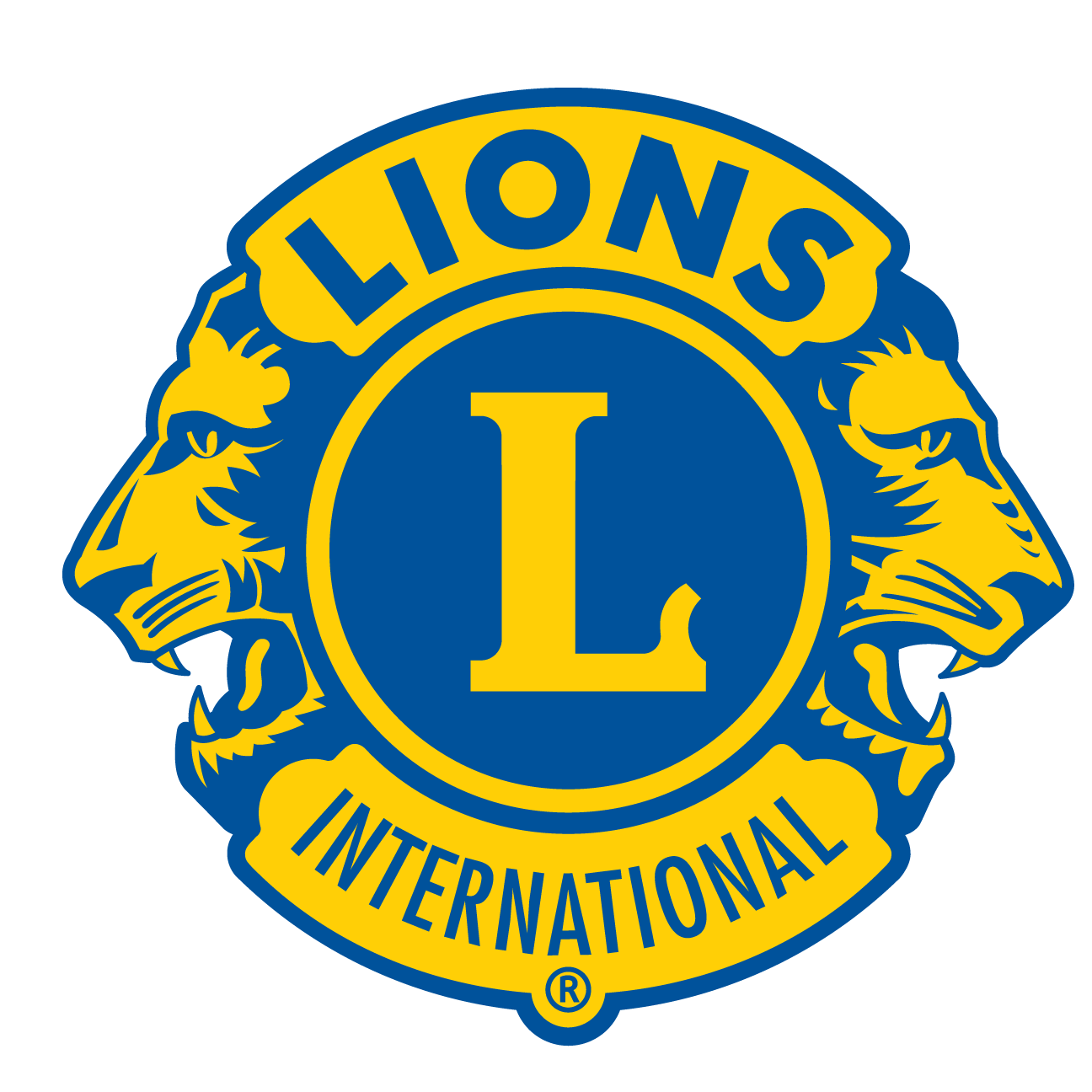 10
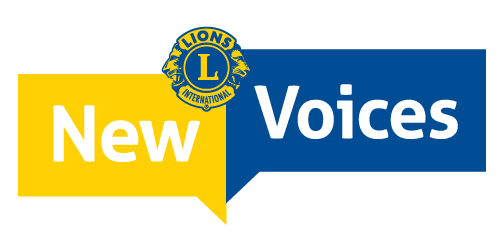 LCI aspetta le vostre storie di Nuove Voci
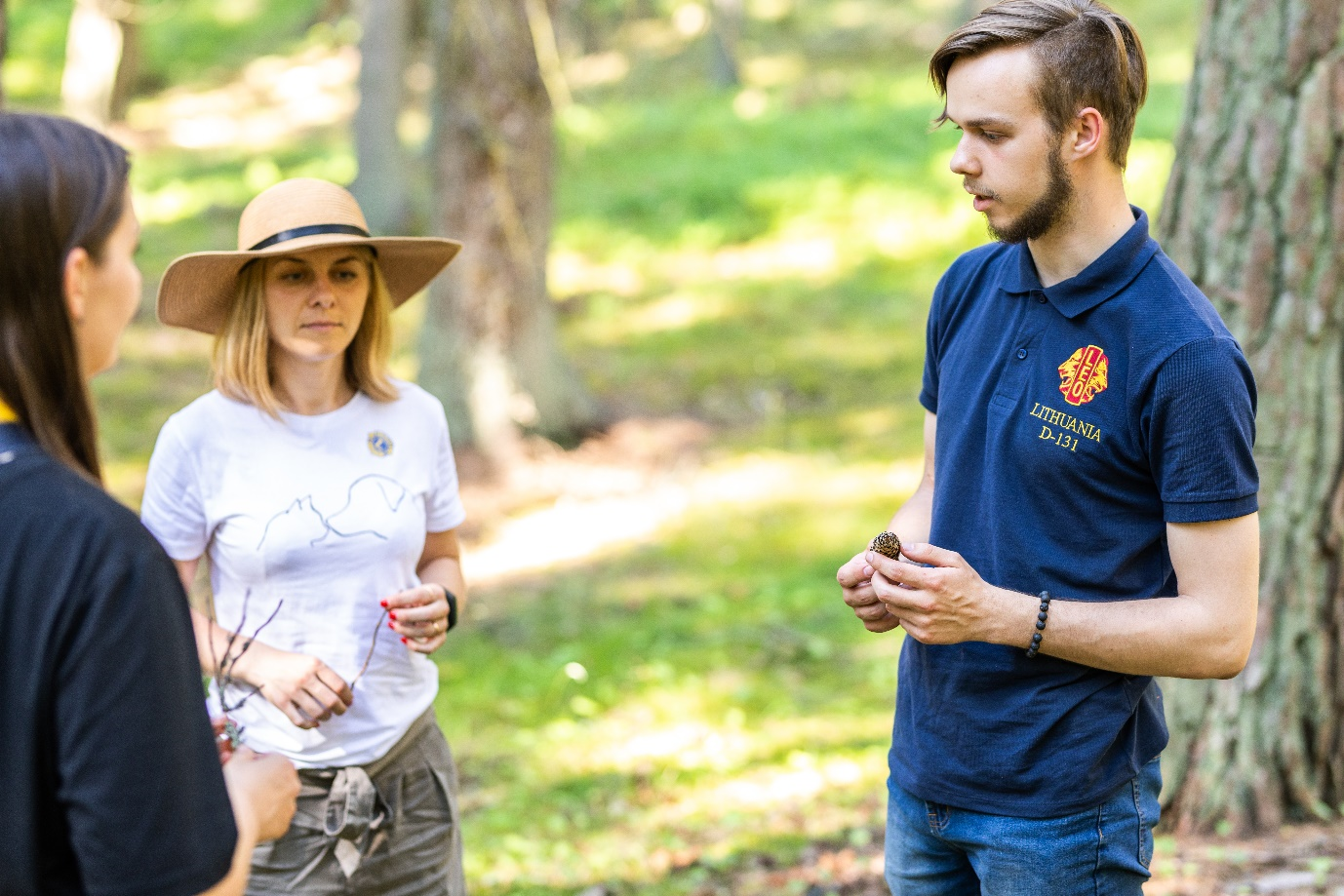 LCI chiede ai governatori distrettuali di inviare le loro storie di Nuove Voci entro il 1° novembre, ma il processo di raccolta delle storie rimane aperto e continua per tutto l'anno. Verranno inviati dei promemoria trimestrali per l'invio delle storie.
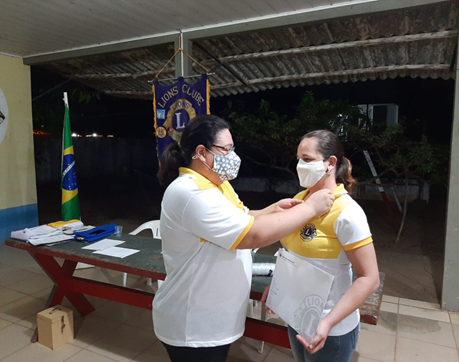 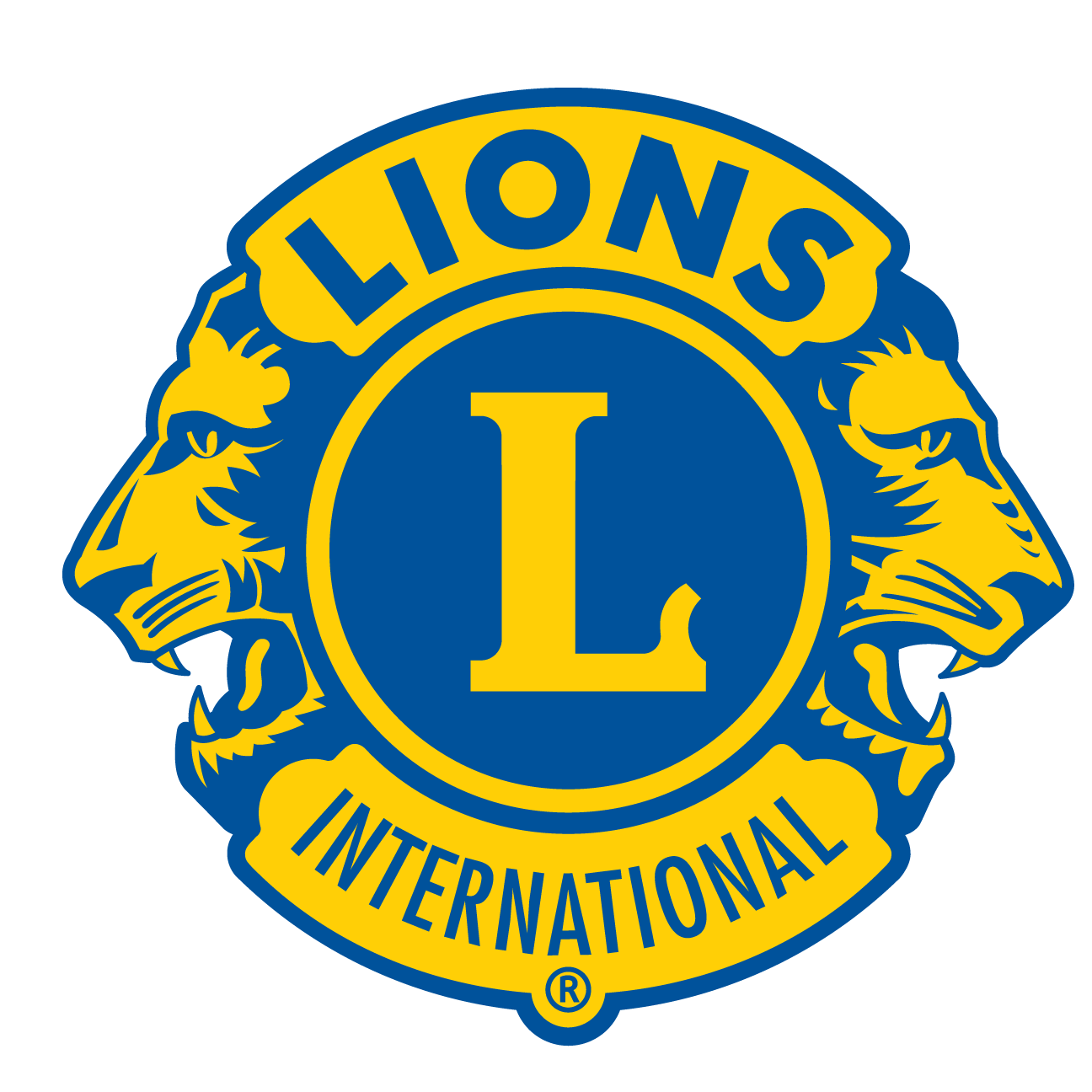 11
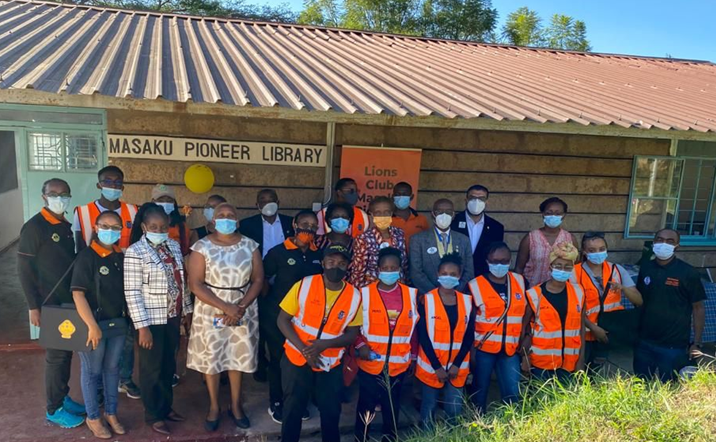 SUPPORTO AL PROGRAMMA LCI
1
Social
Gestire i social media per coinvolgere i soci a tutti i livelli, riconoscere le Nuove Voci selezionate e condividere idee.
2
Sito web
Per promuovere la campagna e le sue risorse.
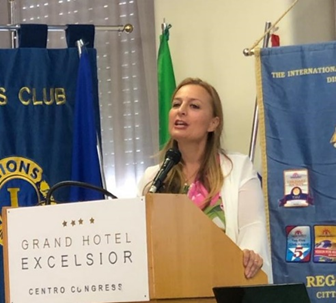 3
Webinar
Sono una voce della membership. Sono una voce della leadership. Sono una voce del service. Sono una voce del marketing. Sono una nuova voce, e tu che voce sei?
“
Continuare i webinar condotti da volontari che si sono dimostrati efficaci per la condivisione di idee e raggiungere i Lions con importanti concetti per lo sviluppo della leadership.
Risorse
4
Fornire materiali di marketing necessari per eventi locali che presentano le Nuove Voci.
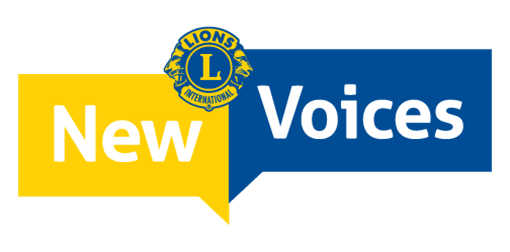 RISORSE SUPPLEMENTARI:
Contributo per il Workshop Nuove Voci
Contributo per il Simposio Nuove Voci
•  Esplorare i fattori che riguardano l’immissione di nuovi soci e il mantenimento dell’affiliazione delle socie donne, i giovani Lions e Leo, e che coinvolgano gruppi variegati

•  Elaborare strategie per aumentare l’affiliazione e la diversità tra i soci Lions e nelle posizioni di leadership

•  Creare piani d’azione da mettere in pratica
•  Identificare nuovi progetti comunitari che siano di interesse per le donne, i giovani Lions e Leo, e che coinvolgano gruppi variegati

•  Promuovere nuovi club nella comunità

•  Individuare i soci potenziali

•  Fondare un nuovo club o un satellite di club per portare a termine un nuovo progetto per la comunità
Ogni anno un contributo di 8.000 USD è disponibile per ogni area costituzionale per l’organizzazione di un simposio o di un workshop Nuove Voci

Per ogni evento è possibile utilizzare un importo massimo di 2.000 USD.
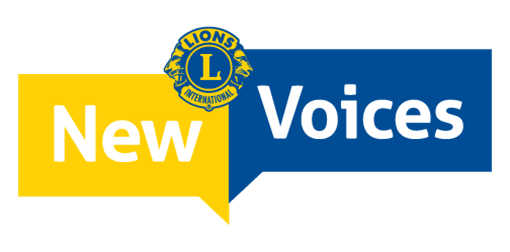 Seminari e simposi
Un progetto nato per dare voce alle donne, che ora dà spazio anche ai giovani e alla diversità.
I contributi vengono concessi in base all'ordine di presentazione delle richieste.
I multidistretti o distretti possono presentare una richiesta ogni anno sociale. Se un MD/D ha ricevuto un contributo l'anno precedente, non potrà presentare una richiesta prima del 1° novembre.

Le richieste devono essere inviate almeno 30 giorni prima dell'evento. Per il rimborso è necessaria l'approvazione preventiva di LCI. 
Le richieste di rimborso e i rapporti devono essere presentati entro 30 giorni dall'evento per ricevere il contributo.
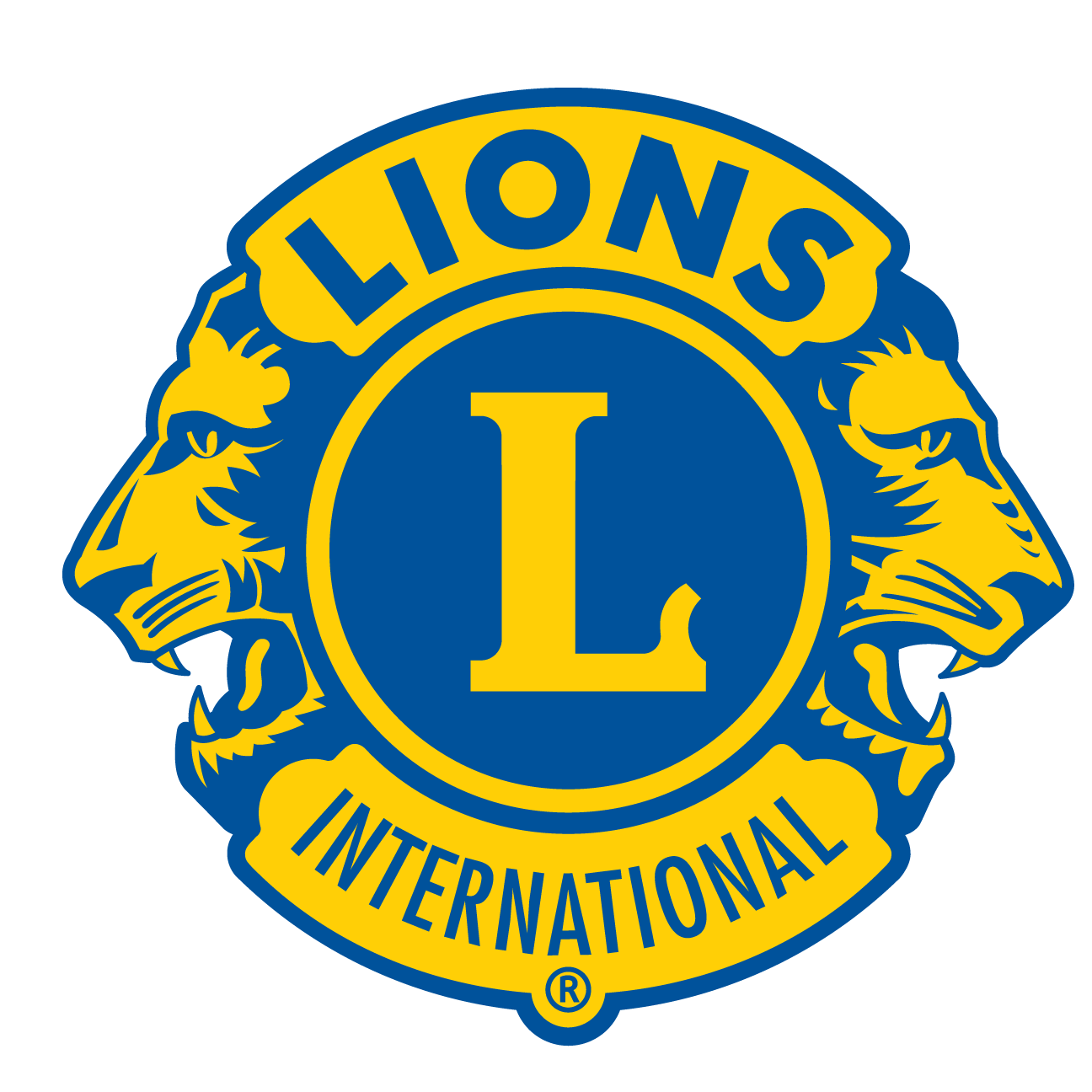 14
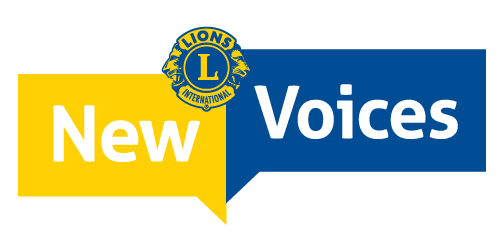 Innovazione, ispirazione, motivazione e divertimento!
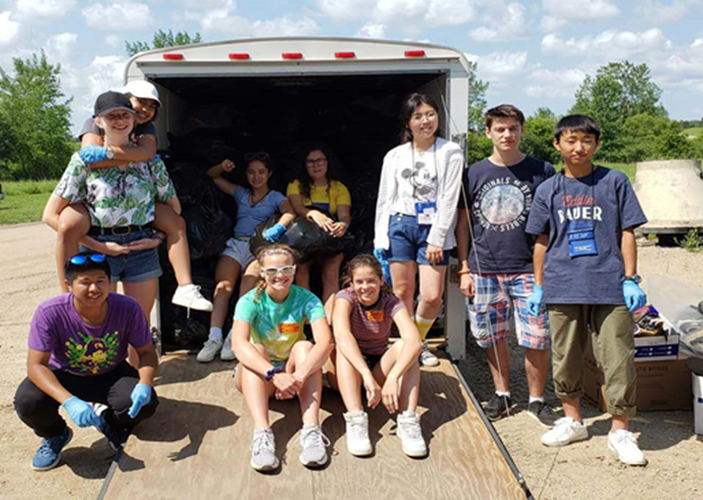 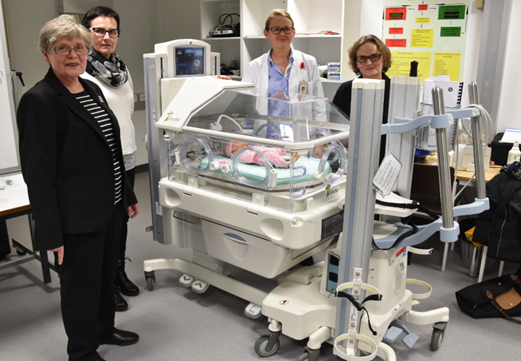 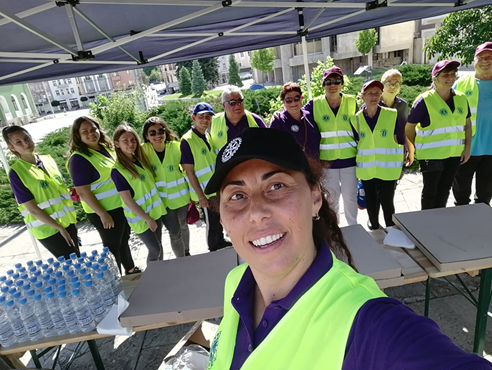 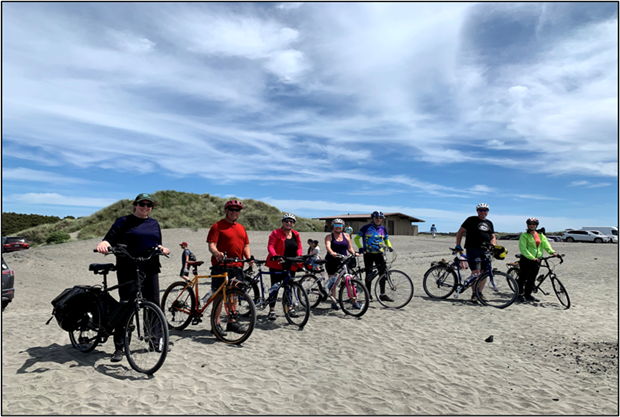 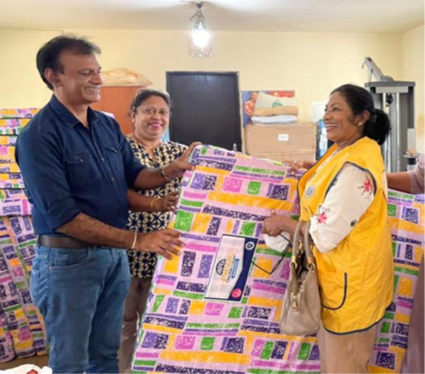 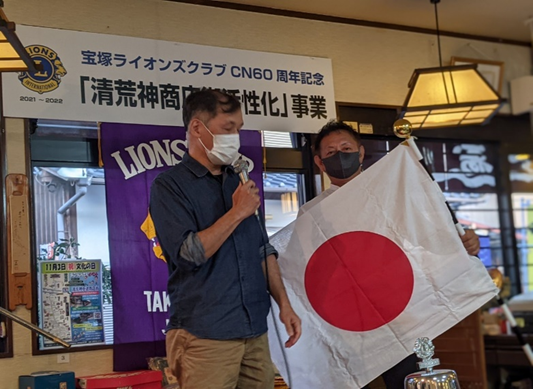 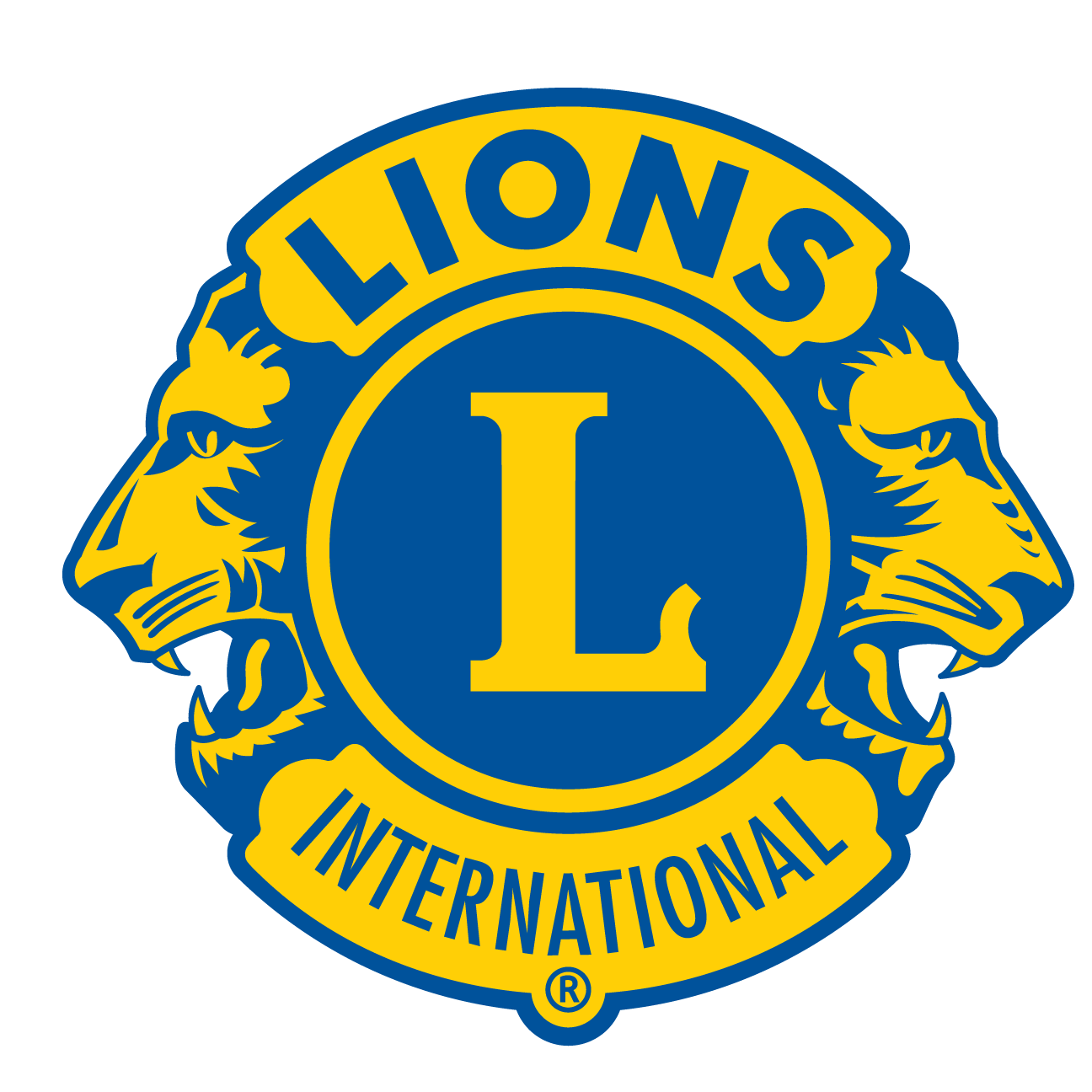 15
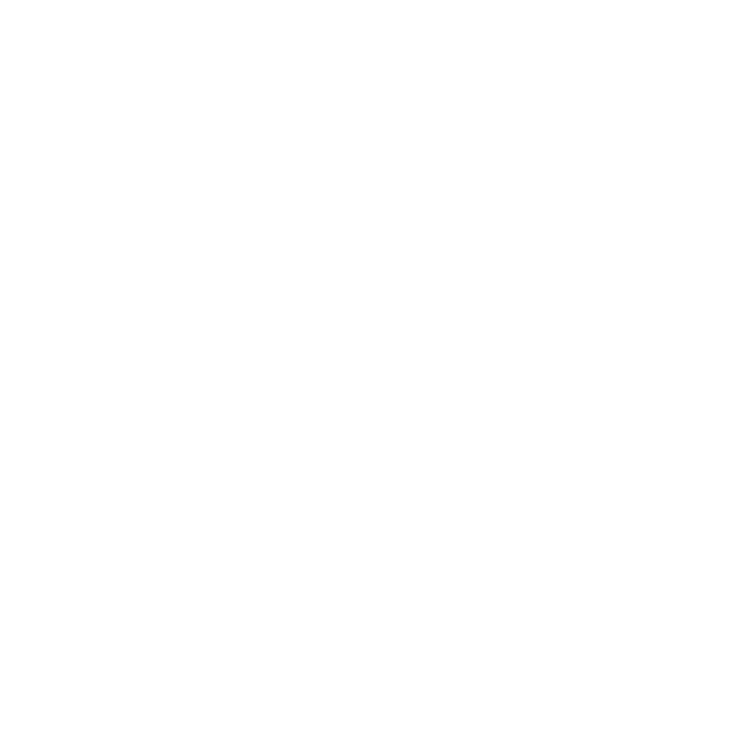 Discussione...
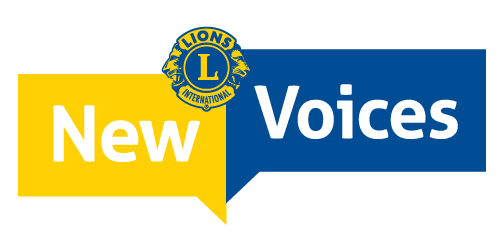 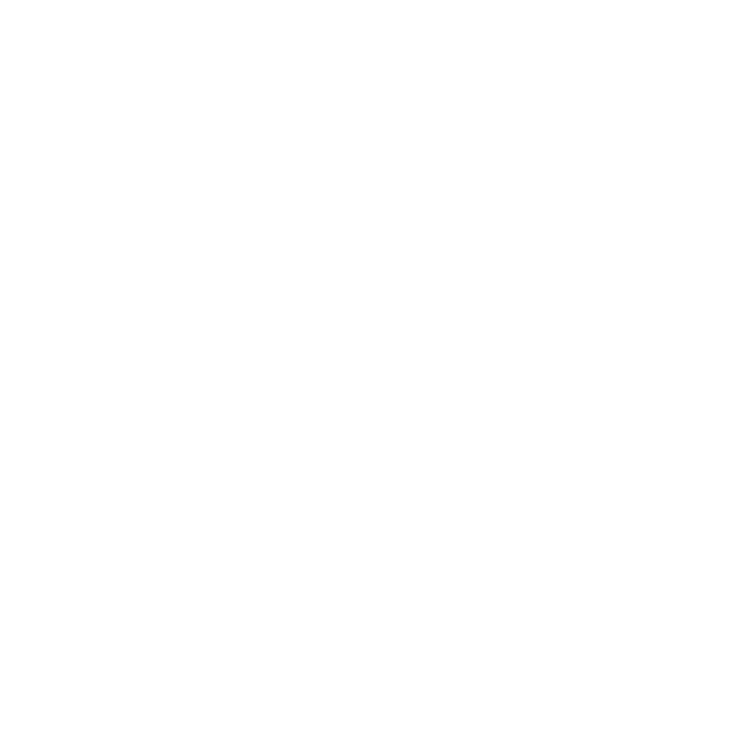 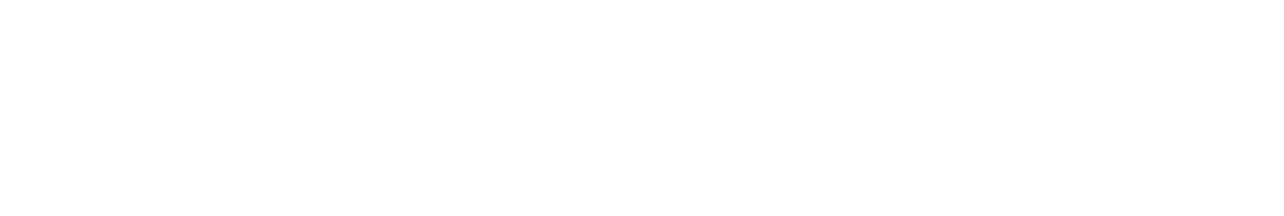 16
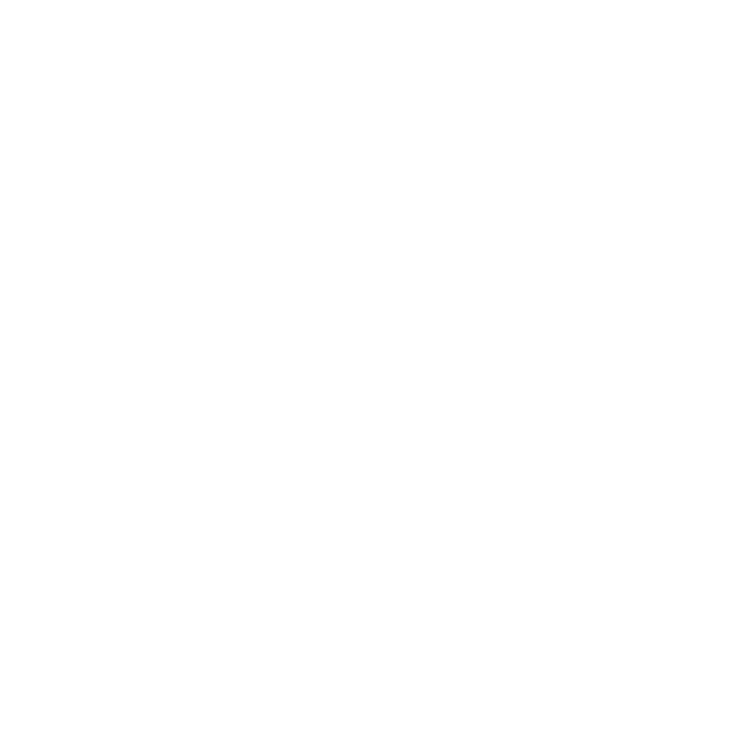 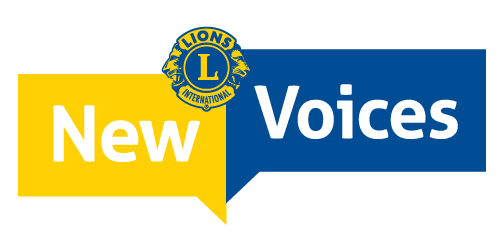 Per maggiori informazioni, contattare:
Amministrazione di Distretti e Club
newvoices@lionsclubs.org 

e visitare le pagine

https://www.lionsclubs.org/it/newvoices

Facebook: Lions New Voices
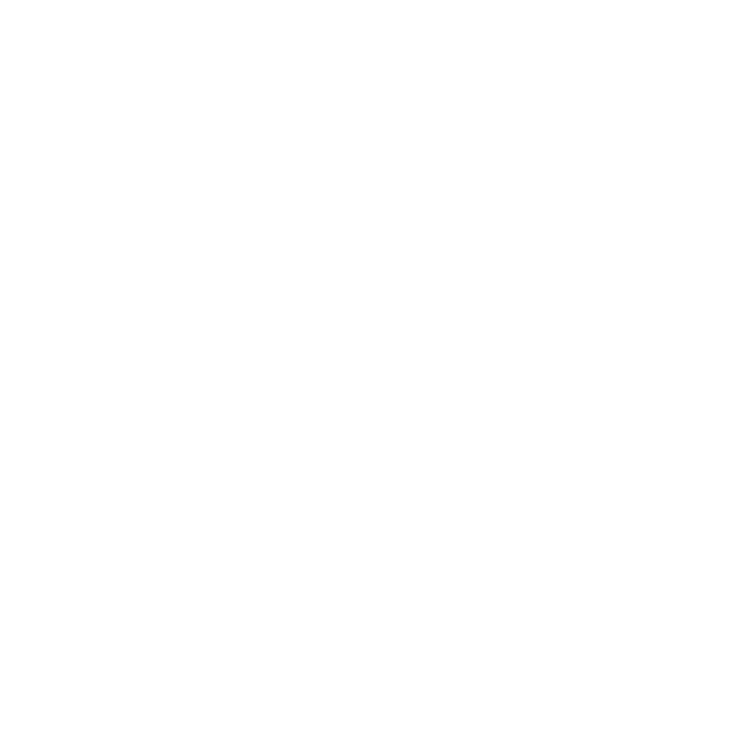 Partecipate alla conversazione!
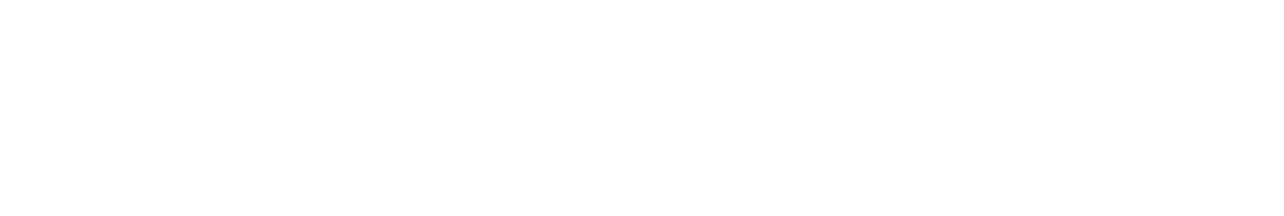 17